Урок математики
Подготовила: Быргазова Татьяна Николаевна, учитель начальных классов МКОУ СОШ №2 г.Тайшета.
Ноябрь, 2022г.
Вставьте заголовок слайда
Шаблоны презентаций с сайта presentation-creation.ru
https://platform.examen-media.ru/dec/107a97f579237be3f5b0ad47edde68ed-59085
ДЕСЯТЬ – это наименьшее многозначное число.
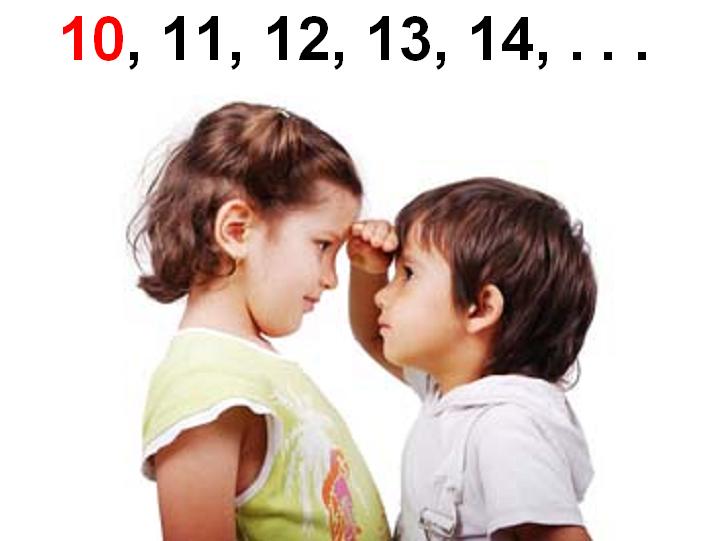 10 –  является суммой первых четырех натуральных чисел
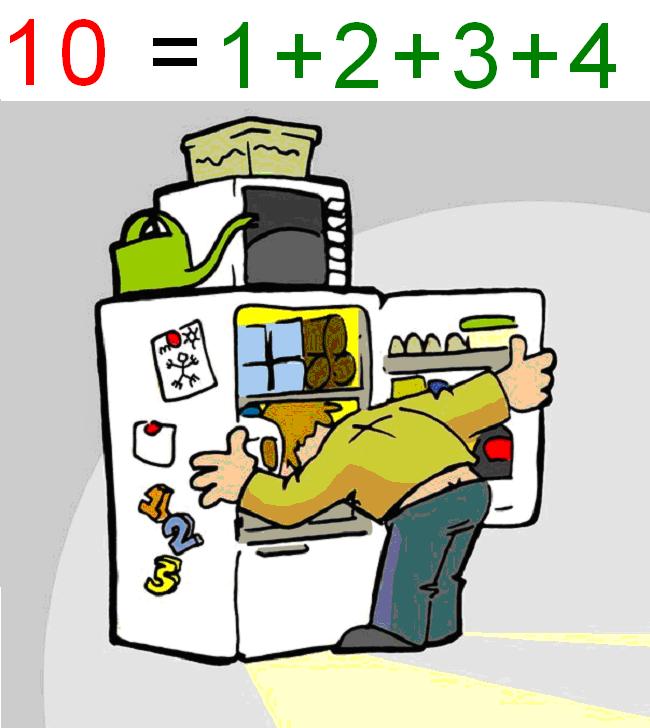 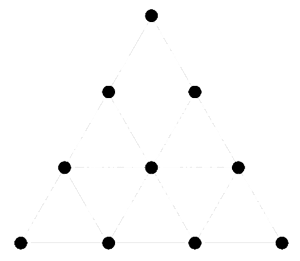 В двух словах –                              ПЁТР ПЕРВЫЙ – содержится 10 букв.Любопытно, что Пётр был провозглашён царём в1682 году в                  10-летнем возрасте.
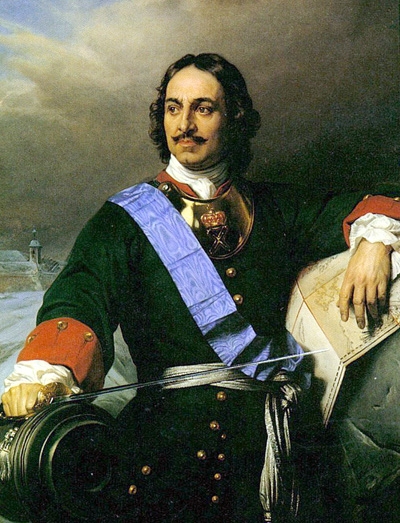 ДЕСЯТОК:Счетная единица, равная десяти одинаковым предметам.
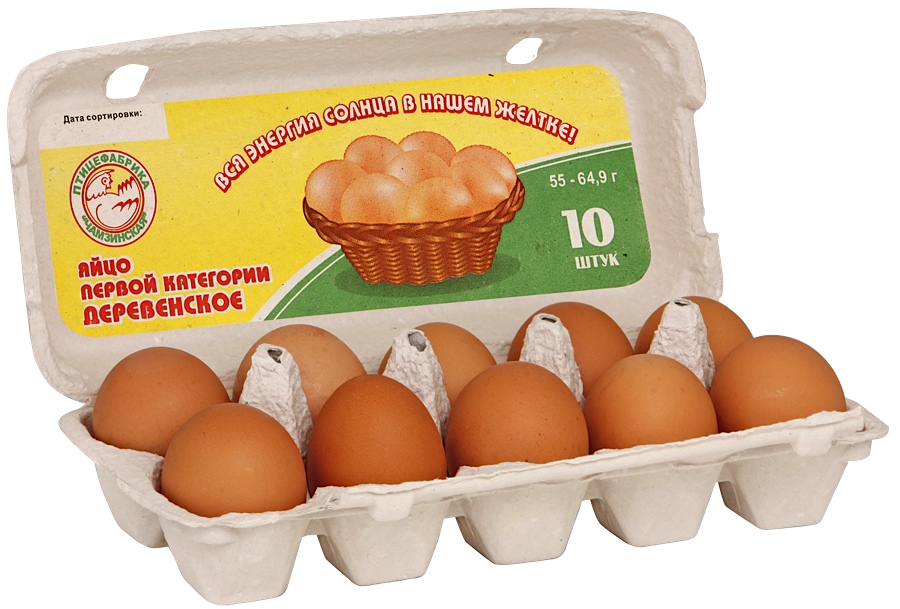 Тема урока: Вычитание из числа 10.
На уроке:
Как выполнять вычитание вида  10 -
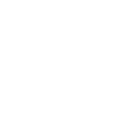 Мы научимся
Пользоваться таблицей сложения и вычитания.
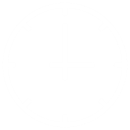 Мы сможем
Мы узнаем
Составить таблицу вычитания чисел от 1 до 10.
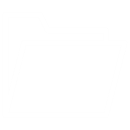 .
Рассмотрите рисунок.
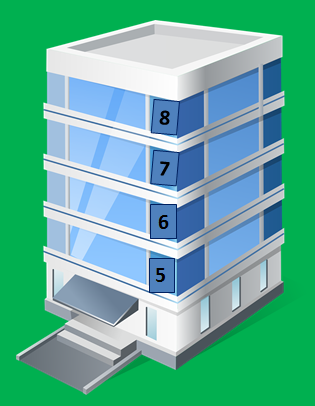 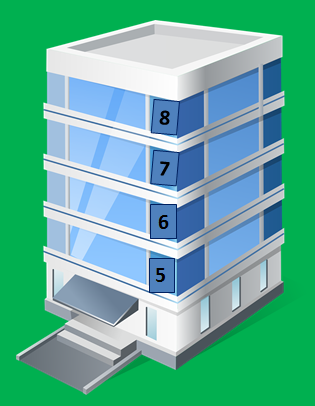 10 = 8 + 2
 10 – 8 = 2
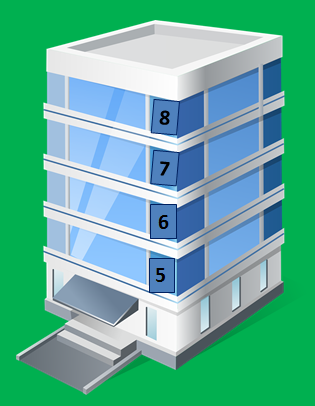 10 = 7 + 3
 10 – 7 = 3
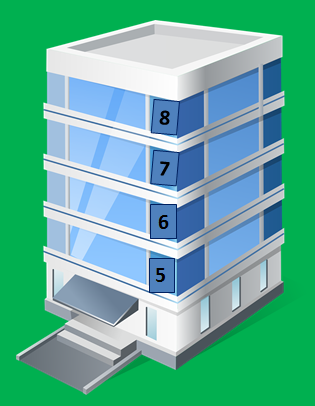 10 = 6 + 4
 10 – 6 = 4
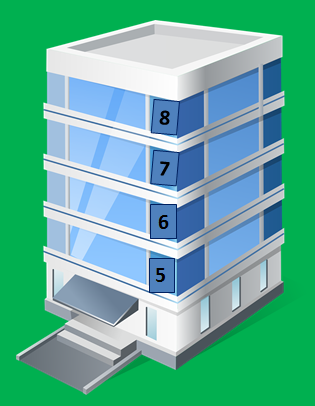 10 = 5 + 5
 10 – 5 = 5
Рассмотрите равенства, которые у нас получились.
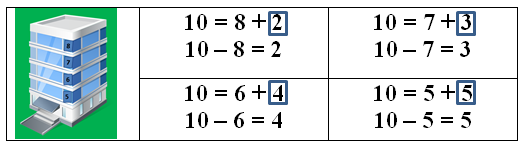 Рассмотрите иллюстрацию.
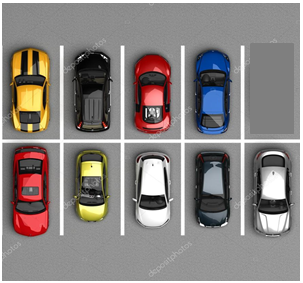 Рассмотрите иллюстрацию.
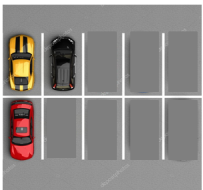 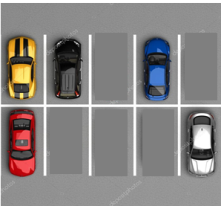 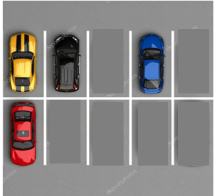 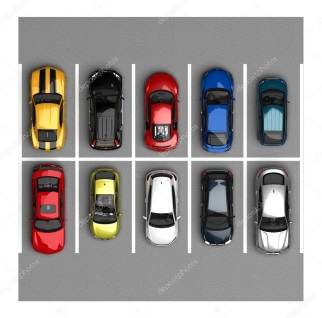 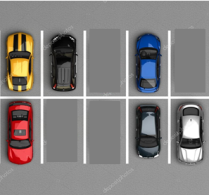 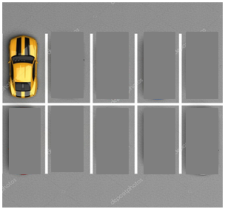 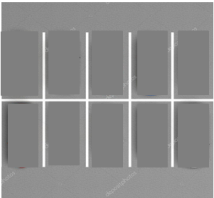 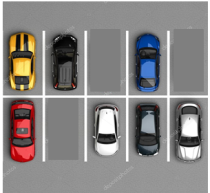 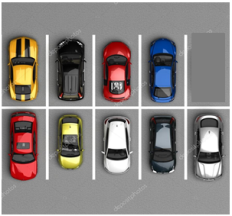 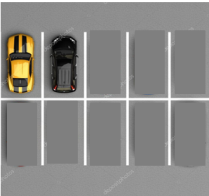 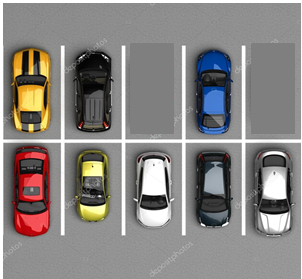 0
Мы составили таблицу на вычитание числа из десяти.
Нужно запомнить!
№3Гипермаркет занимает здание в 3 этажа, а гостиница на 7 этажей больше. Сколько этажей в здании, в котором расположена гостиница?
Проверка по эталону.РЕШЕНИЕ:
4. Реши задачу:
Вечером перед закрытием супермаркета на двухэтажной парковке осталось 10 машин. На втором этаже машин на 2 меньше, чем на первом. Сколько машин на каждом этаже?
Закрась машины первого этажа жёлтым цветом, а машины второго этажа зелёным.
С каким предложением согласны?
Урок полезен, всё понятно.
      Лишь кое – что чуть –чуть   неясно.
      Ёщё придется потрудиться.
      Да, трудно всё – таки учиться!
СПАСИБО ЗА 
РАБОТУ!
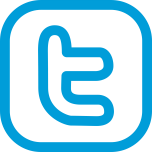 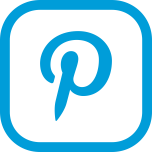 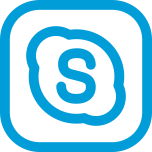 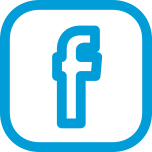 РЕСУРСЫ
Бесплатные шаблоны с сайта presentation-creation.ru
Icons made by Freepik from www.flaticon.com
Образовательная платформа «Российская электронная школа», РЭШ: Урок.40. Вычитание вида 10 -     .
https://resh.edu.ru/subject/lesson/5220/conspect/131917/
Образовательная платформа «Экзамен – Медиа»:
https://platform.examen-media.ru/dec/107a97f579237be3f5b0ad47edde68ed-59085 
Образовательная платформа «Мобильное электронное образование», МЭО:
https://k02ui.mob-edu.ru/ui/#/bookshelf/course/331/topic/4105/lesson/9934